Galaxy Classification
General Categories
Some Cautionary Notes
Galaxies are not alike
For every general rule I give, one can find exceptions

Classifying galaxies is difficult
They look different in different wavelengths
If the galaxy is moving, you have to correct for red-shift
Even experts often disagree on the classification

There are different systems for classifying galaxies

The original one, developed by Hubble, is the basis for most other systems

I will use the Hubble - De Vaucouleurs system
An expansion on the original Hubble system
The Categories
Galaxies are classified by their appearance

Unbarrred Spiral
Central roundish bulge plus disk

Barred Spiral
Central elongated bulge plus disk

Elliptical
Roundish or elongated bulge, no disk

Irregular
No discernible shape

Dwarf Spheroidal
Small, dim, and round
Unbarred Spiral Galaxies
General Description
Denoted SA

Pinwheel-like
Central bulge, spiral arms
Spiral arms, etc., signs of rotation

Bulge is round

Young and old stars, gas, dust

80% of large galaxies are Spirals (Barred or Unbarred)

Sub-classified by amount of arms, and how tight or loose they are
SA0 - no distinguishable spiral arms
SAa, SAb, SAc, SAd - more spiral arms, and looser
SAm – no bulge, typically one distorted spiral arm
SA0
Also called lenticular galaxies
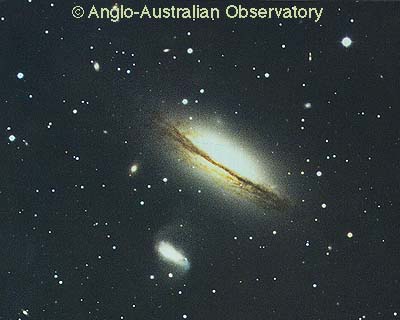 Central Bulge

Disk

No Spiral arms
SAa
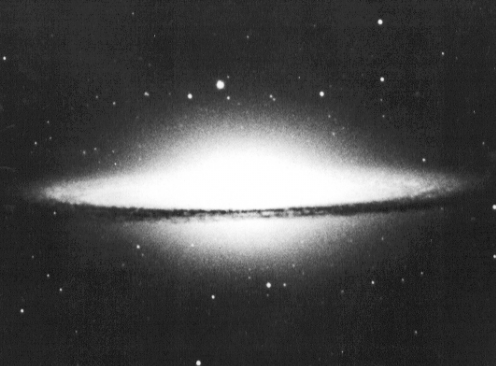 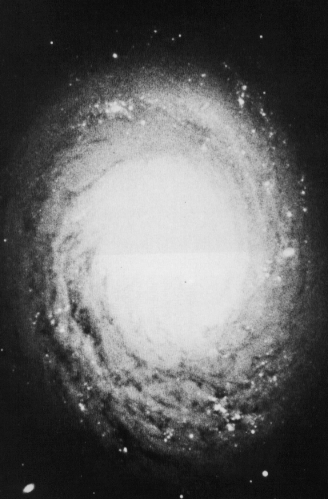 Central Bulge

Disk

Tight spiral arms
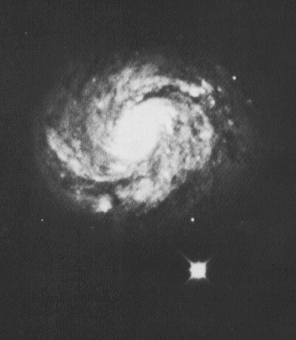 SAb
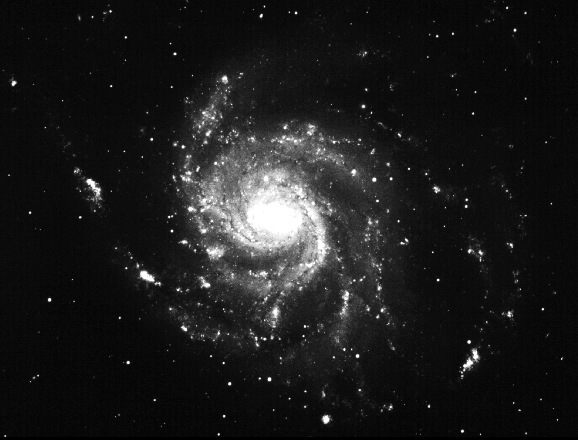 Central Bulge

Disk

Spiral arms
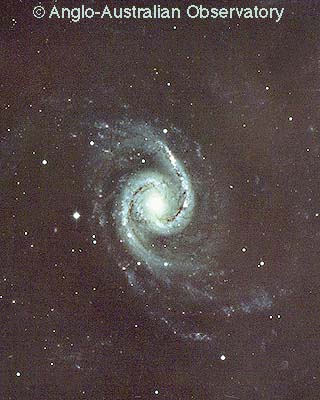 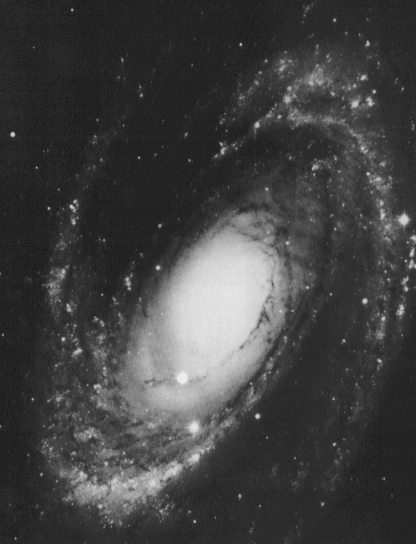 SAc
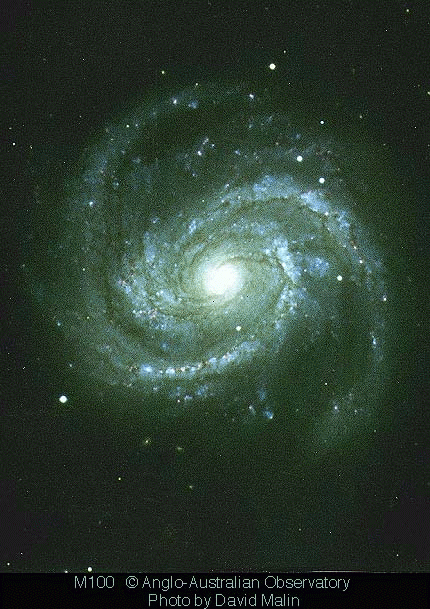 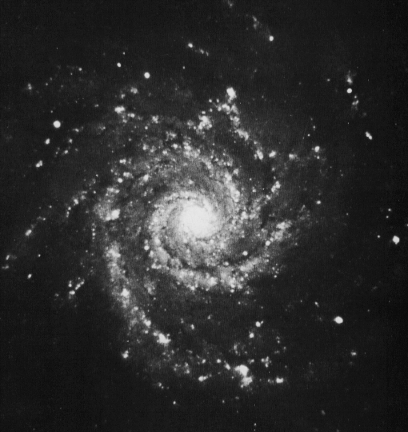 Central Bulge

Disk

Loose spiral arms
SAd
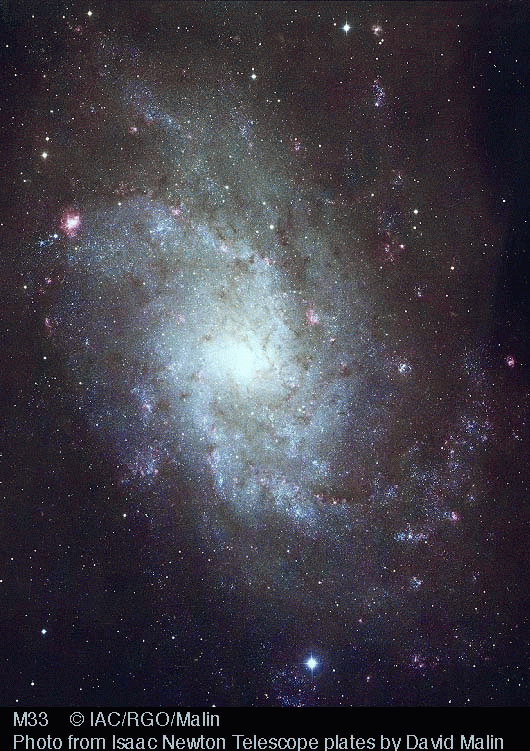 Central Bulge
Disk
Very Loose Spiral arms
Often, spiral arms are disconnected or broken
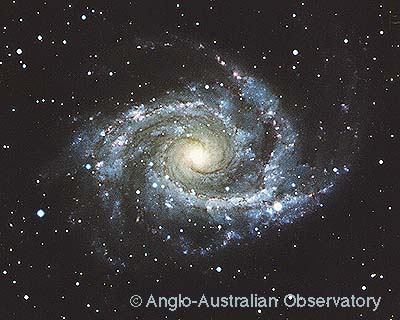 SAm
Classified by Hubble as irregular galaxies

They have just a bulge and typically one spiral arm

Probably a spiral galaxy disturbed by collisionwith a larger galaxy
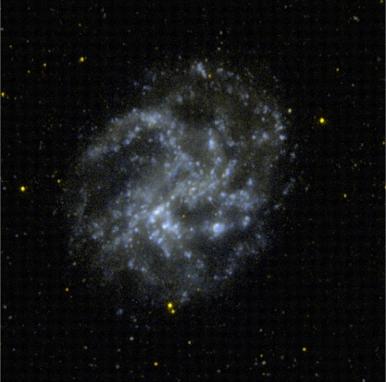 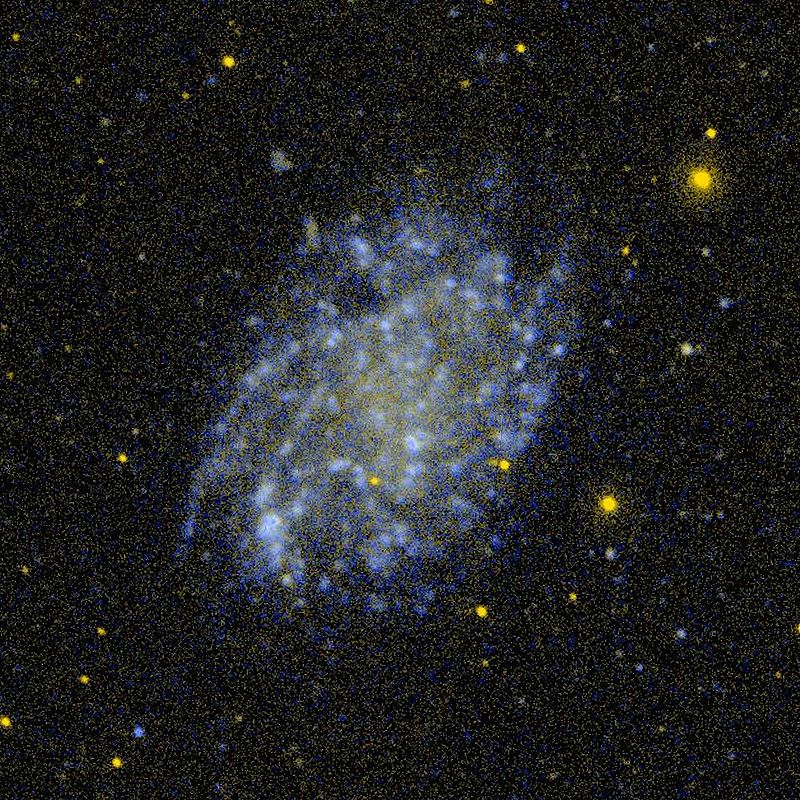 Spiral Galaxy Structure
Overall, very similar to Milky Way

Disk contains
Gas
Dust
Young and old stars
Open clusters
Stars in the disk orbit in approximately circular orbits

The bulge contains older stars
Orbits much more random

The halo contains oldest starsand globular clusters
Orbits completely random

Most (all?) galaxies seem to have black holes in their centers
The disk
The bulge
The nucleus
The halo
Globular clusters
Dark Matter in Spiral Galaxies
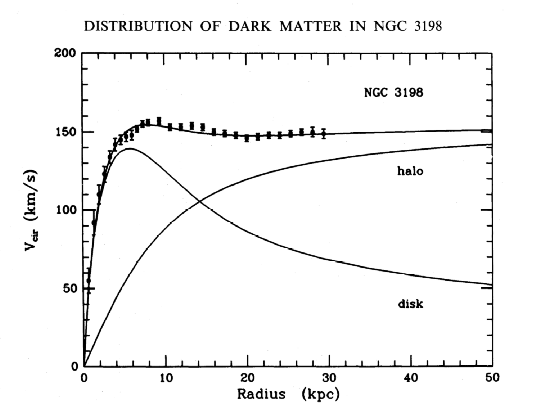 Spirals Rotate

Rotation measured by Doppler shift

Mass, again, not concentrated in the center

85% of mass is dark matter
Flat rotation curves  dark matter
Barred Spiral Galaxies
General Description
Denoted SB

It is now believed that most spiral galaxies have at least some bar

Pinwheel-like
Central bulge, spiral arms
Spiral arms, etc., signs of rotation

Bulge is straight - barred

Young and old stars, gas, dust
80% of large galaxies are spirals or barred spirals

Sub-classified by amount of arms, and how tight or loose they are
SB0 - no distinguishable spiral arms
SBa, SBb, SBc, SBd - more spiral arms, and looser
SBm – no bulge, typically one distorted spiral arm
SB0
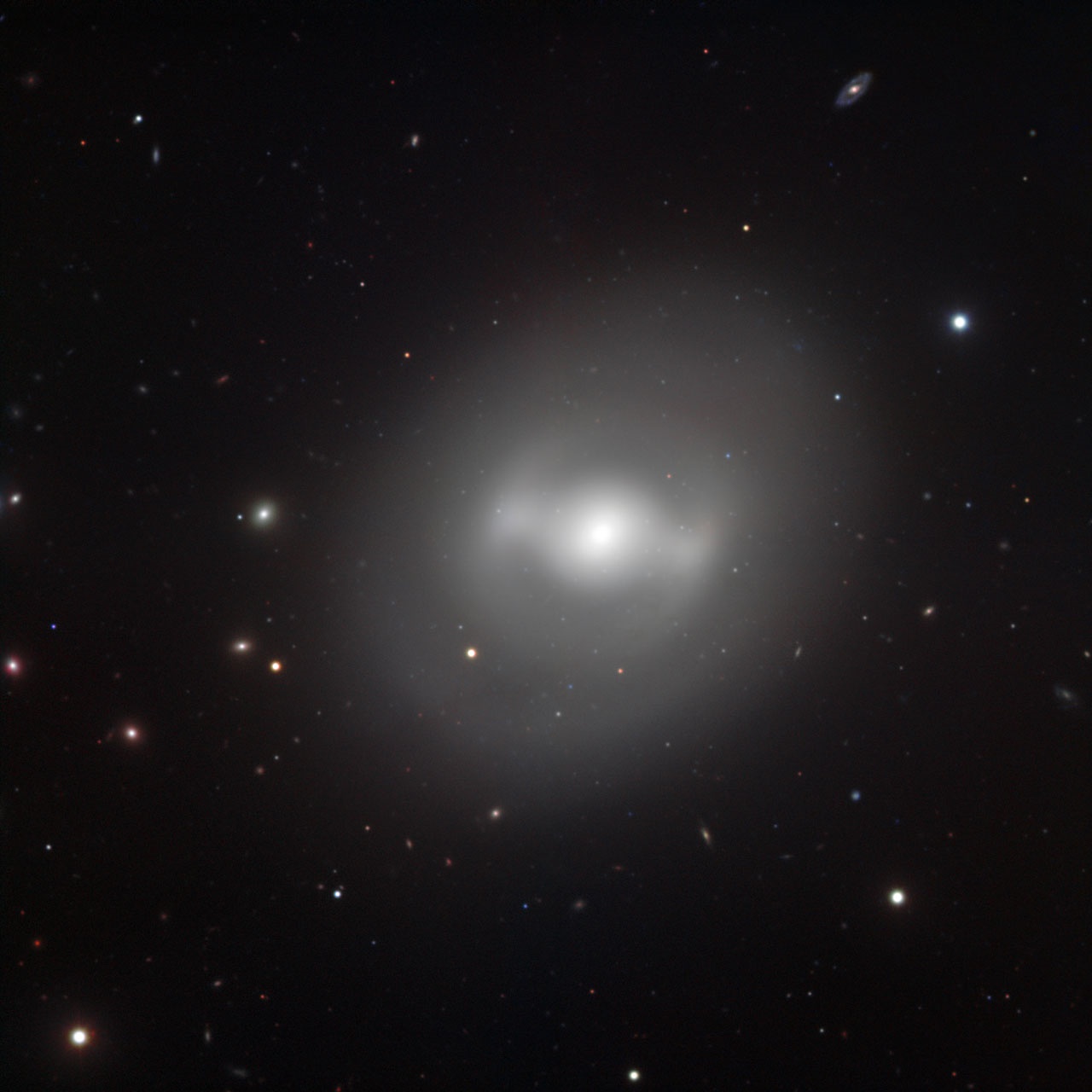 Also called lenticular galaxy

Central Bulge

Disk

No Spiral arms
SBa
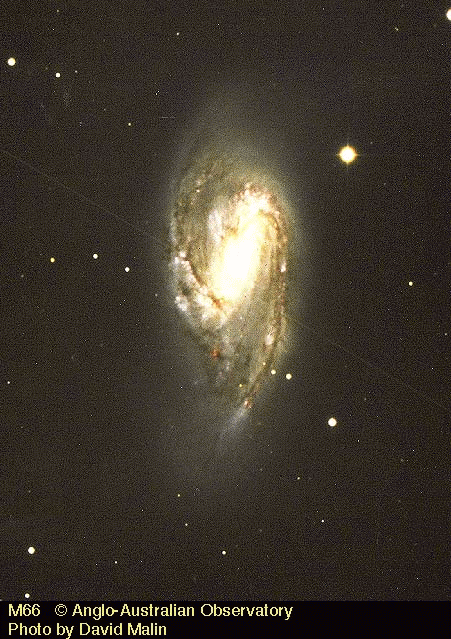 Central barred bulge

Disk

Tight spiral arms
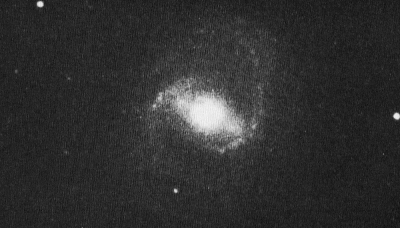 SBb
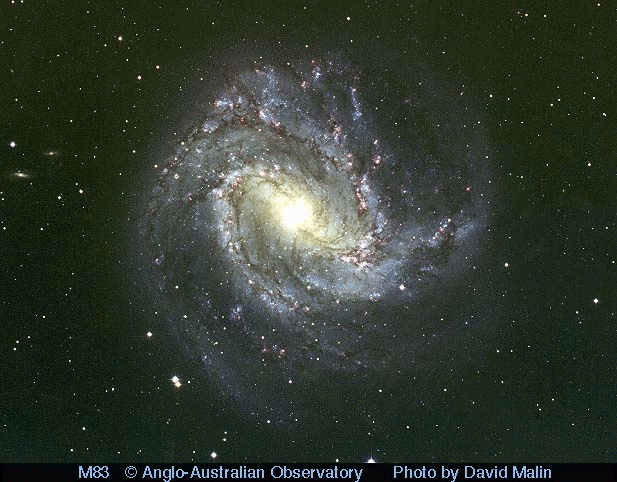 Central Bar

Disk

Spiral arms

This is approximately galaxy type of the Milky Way
SBc
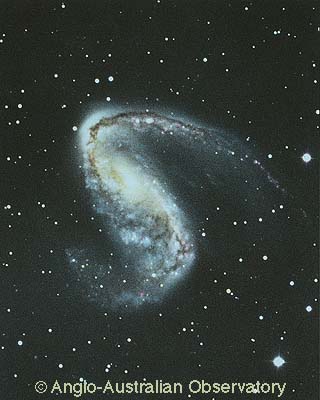 Central Bar

Disk

Looser spiral arms
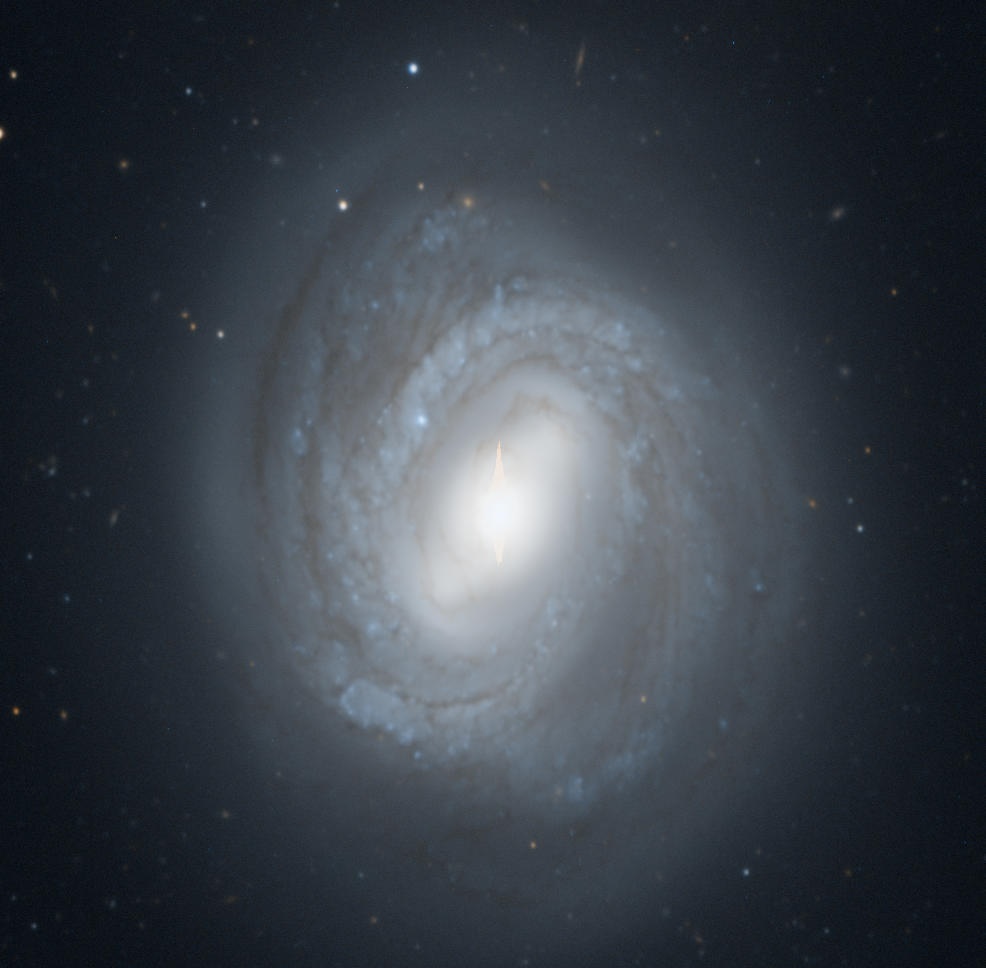 SBd
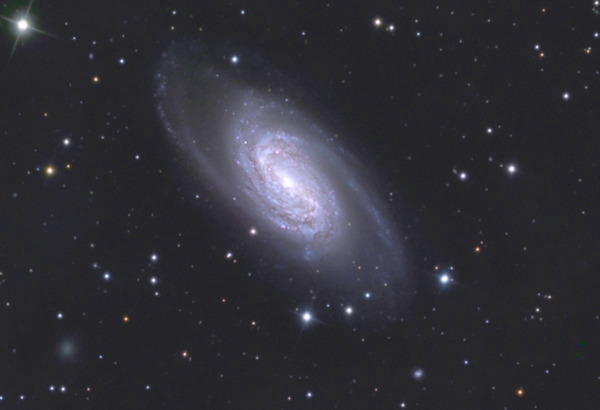 Central Bar

Disk

Very loose spiral arms

Often the arms are partially disconnected
SBm
Classified by Hubble as irregular galaxies

They have just a bulge and typically one spiral arm
Coming off of a bar-shaped central region

Probably a barred spiral galaxy disturbed by collision with a larger galaxy
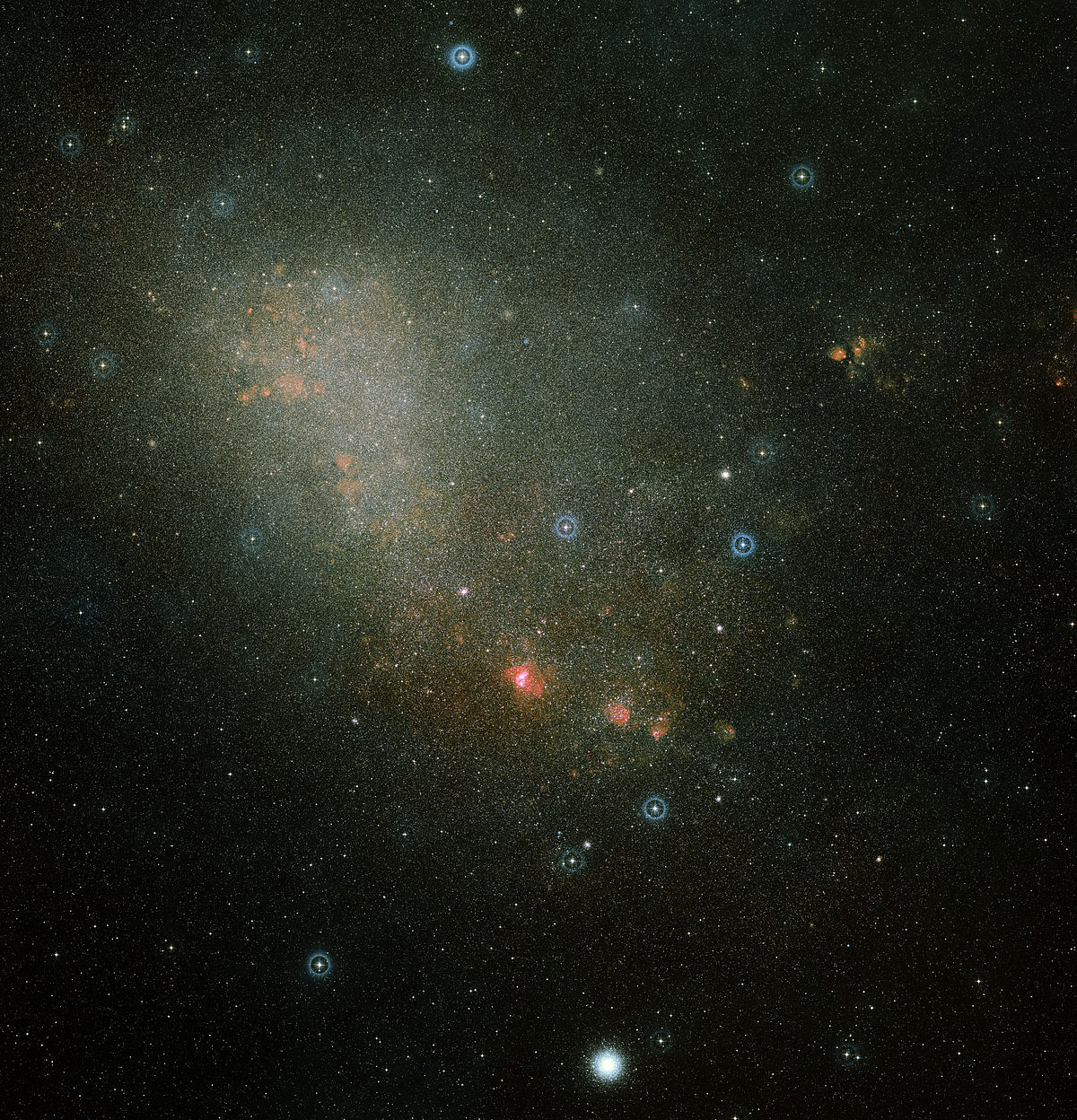 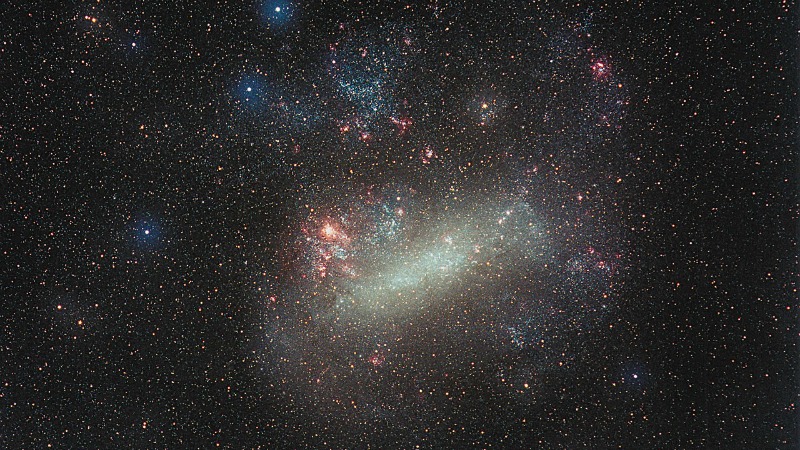 Intermediates
The amount of barring and the amount of spiral arms are continuous variables

As we have gotten better at classifying, it becomes useful to have categories between these

Between the spirals (SA) and the barred spirals (SB) are the intermediate spirals
Denoted SAB

Between each of the categories a through d, there are intermediate
Denoted by using both letters, like bc

For example, a SABcd galaxy would have
Some barring, but not as much as an SB galaxy
Looser arms than an SABc, but tighter than SABd
Barred Versus Unbarred Spirals
It is not obvious what causes bars to form

Numerical simulations indicate that over time, instability causes bars to form

Probably bars are a sign that a galaxy has “matured”

Over time, most (all?) unbarred spiral galaxies become barred spirals

Process takes a couple Gyr
Age of universe < 14 Gyr

Over long times, bars may also become unstable
May cause barred galaxies to return to unbarred (?)
Elliptical Galaxies
Categorization
Look like a sphere or a flattened sphere

Little gas and dust

Mostly old stars

Classified by how round they look
E0 looks circular
E7 is very elongated
There is a relatively objective way to classify them
Measure their long and short axes
Formula for the number is 

Elliptical galaxies have the largest range of masses
Dwarf ellipticals are the smallest
Add the letter d in front, so it might be a dE2 galaxy
Giant ellipticals are the largest
2b
2a
E0
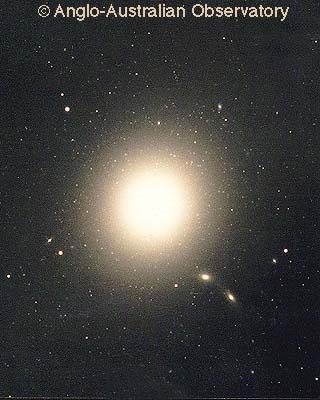 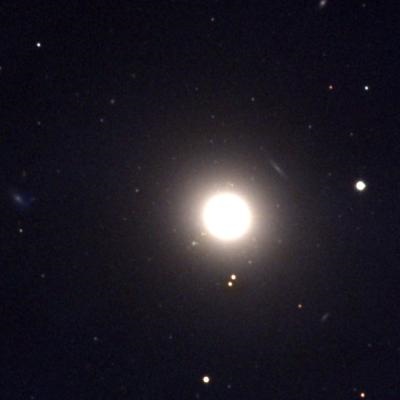 E1
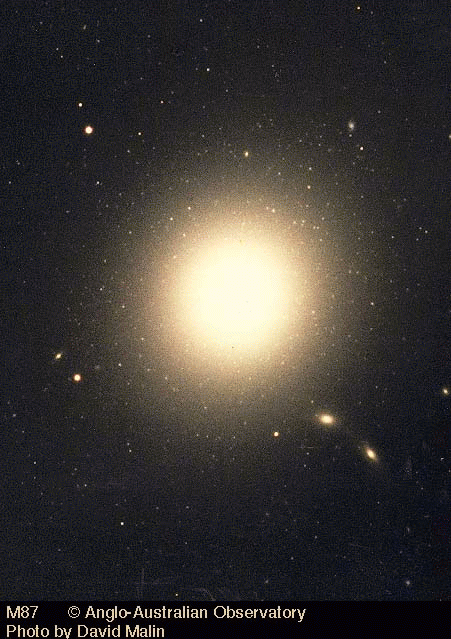 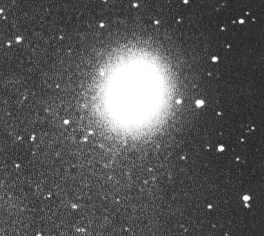 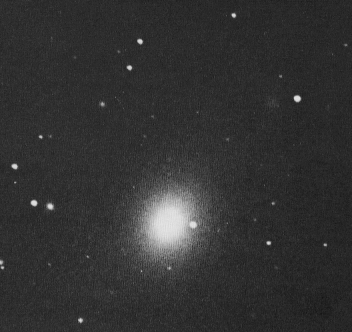 E2
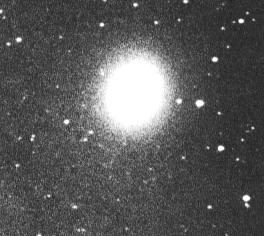 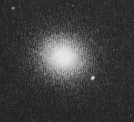 E3
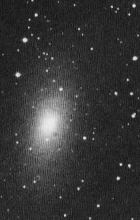 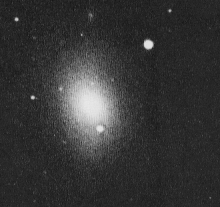 E4
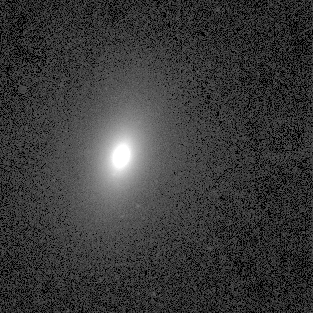 E5
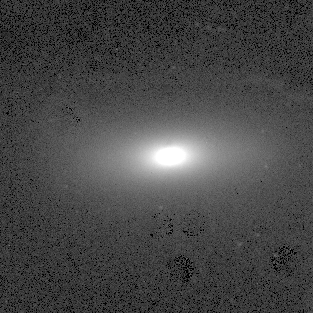 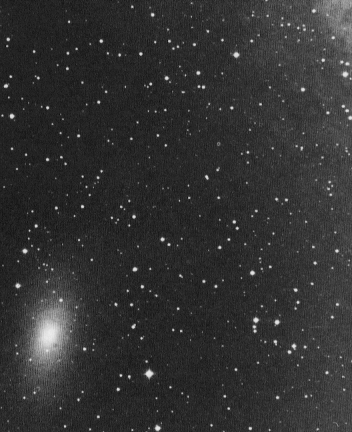 E6
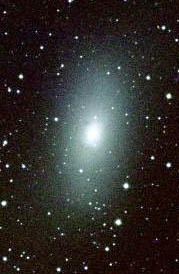 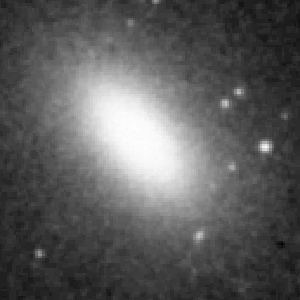 E7
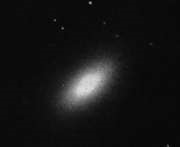 Elliptical Galaxy Shapes
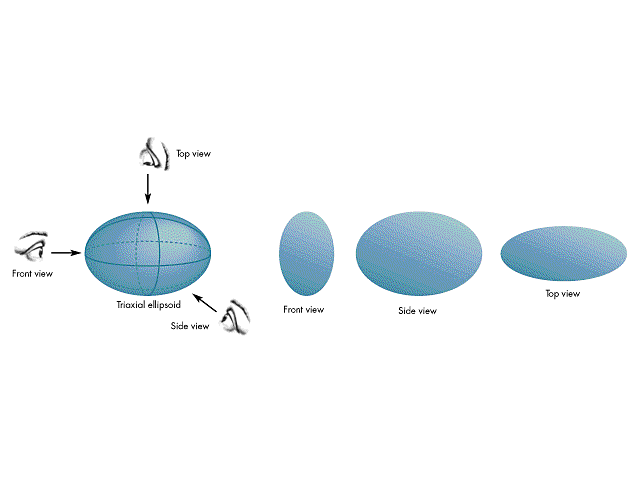 Appearance may depend on angle of view

Amount of flattening probably has to do with rotation

Beyond E7, galaxy probably becomes unstable
Elliptical Galaxy Structure
Rather different from the Milky Way

Typically contains only old stars

Star orbits can be
Completely random, or
Have a bias so there isnet angular momentumof the galaxy

Probably, the more rotationthere is, the more flattenedthe shape is

No gas and dust, so no new stars

Halo often contains low-density hot gas
The visible part
The nucleus
The halo
Globular clusters
Elliptical Halos
Elliptical galaxies don’t have thick clouds, but they do have diffuse, hot gas

These gasses emit X-rays

Gravity vs. pressure – they expand to make a giant sphere

Amount of gravity tells us 85% of the mass of the galaxy is dark matter in the halo
Dwarf Ellipticals
Some elliptical galaxies are much smaller than typical galaxies
Denoted dE, for dwarf ellipticals
There are typically no spiral galaxies of this size

These galaxies probably originally had gas, but all gas has since been consumed

These may have been the first galaxies ever formed
Other galaxies formed primarily from mergers of dwarf ellipticals
Giant Ellipticals
The largest galaxies tend to be elliptical galaxies
Still denoted by E
There are typically no spiral galaxies this large

They tend to be more round

They galaxies often have low densities of stars
They are therefore “low surface brightness galaxies”
Denoted D in the Yerkes classification system

The largest of these are called cD or Central Dominant galaxies

Usually at the center of a cluster of galaxies

Often contain multiple nuclei
Multiple giant black holes

Probably formed from the merger of many smaller galaxies
Other Types of Galaxies
Irregular Galaxies
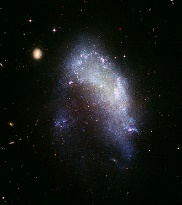 Irregular galaxies don’t fit in well with the others

Some of them look a little like spiral galaxies

Gas, dust, young and old stars

Like a galactic disk, no spirals, a mess

Probably caused by disruptive collisions

Classified as Im
Dwarf Spheroidal Galaxies
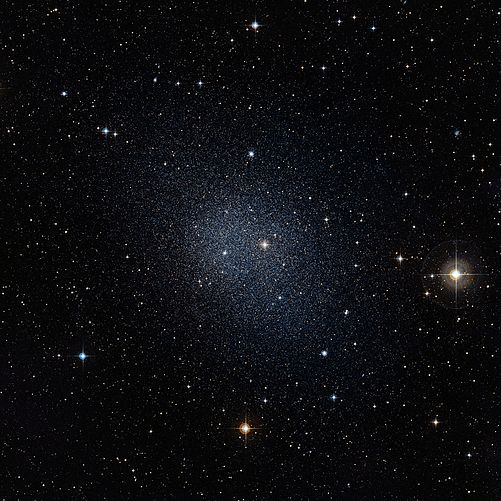 Much lower mass than typical galaxies

Stars are spread out – low density

Mass of stars insufficient to hold them together

Strong indication they are mostly dark matter, not much else

Difficult to see beyond nearby galaxies

Denoted dSph
Putting it All Together
The Original Tuning Fork
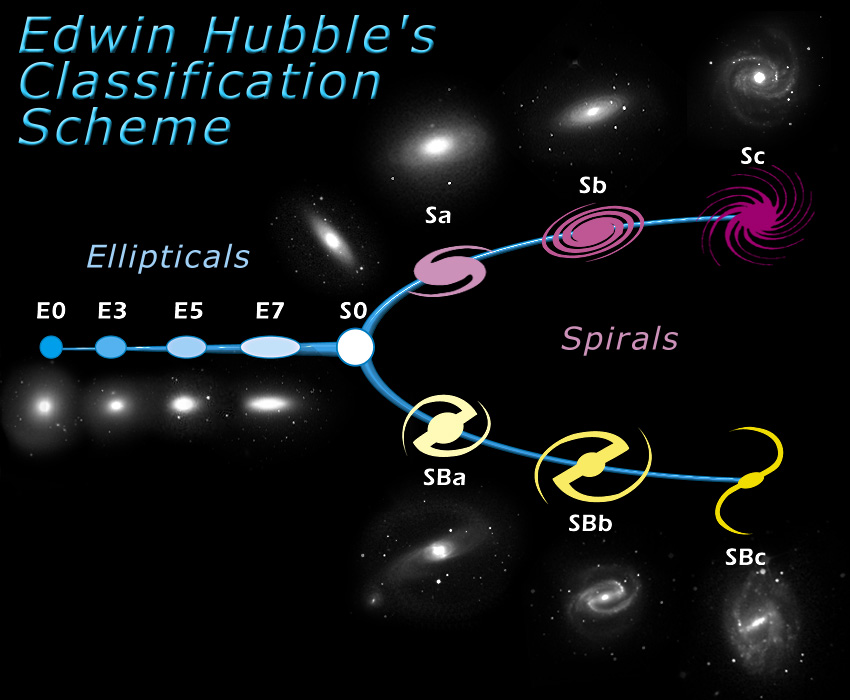 Original Hubble classification had a two-pronged system that described how these go together
Because he didn’t have intermediate bars (SAB)

With the De Vaucouleurs system, it is now a three pronged fork

And the “tines” have gotten longer
The Updated Tuning Fork
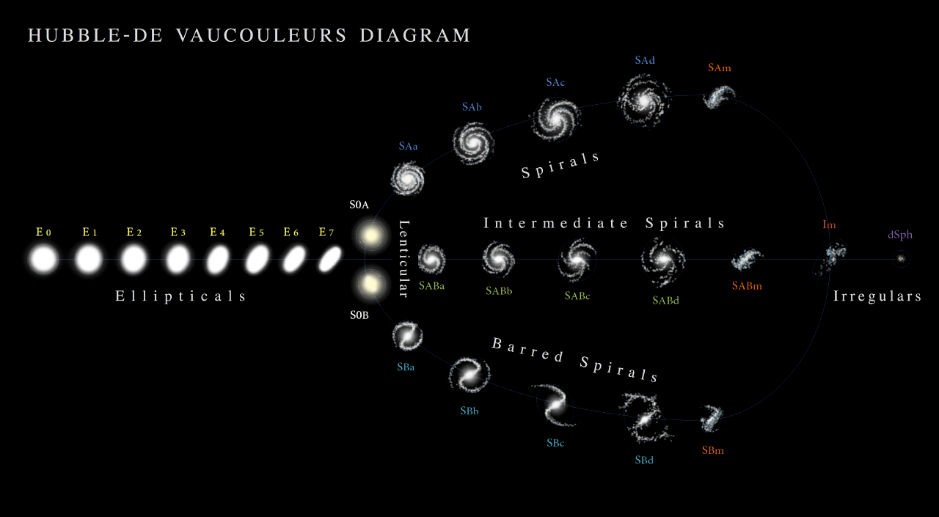 Differences - Spirals vs. Ellipticals
Spirals have disks and spiral structure

Spirals have dust/gas/young stars in the disk

Ellipticals have hot gas spread out through a large halo

Can we explain these differences?
Hot Gas Vs. Cool Gas
Hot gas has low density
Atoms cool off by colliding and radiating light
But at low density, collisions are rare
Low density gas cools slowly
Will not cool off in age of universe

Hot gas has pressure:
Gravity vs. pressure = sphere
An elliptical galaxy

Cool gas has high density
High density gas collides more often
And then can radiated that energy
Can cool off further in short time

Cool gas has little pressure, but still has rotation
Gravity vs. rotation = disk
A spiral (or barred spiral) galaxy
What Determines Galaxy Type?
If we have a source of cool gas:
Gas will form a disk
Disk will form stars
There will be young stars

If all gas is hot:
Gas remains in a giant halo, no disk
No star formation
No young stars

Conclusion: If you have a source of cool gas, you get a spiral or barred spiral, otherwise get elliptical